Chippewa County SORVA 2024 Grant Funds ORV Trail Improvement West of Brimley - Completed
West of Brimley from the gate west of Beaune Rd 450 ft east to Beaune Rd and continuing 8220 ft to Irish Line Rd 450+ 8220 = 8700 ft
Soft and watery sections of Trail at the beginning of construction
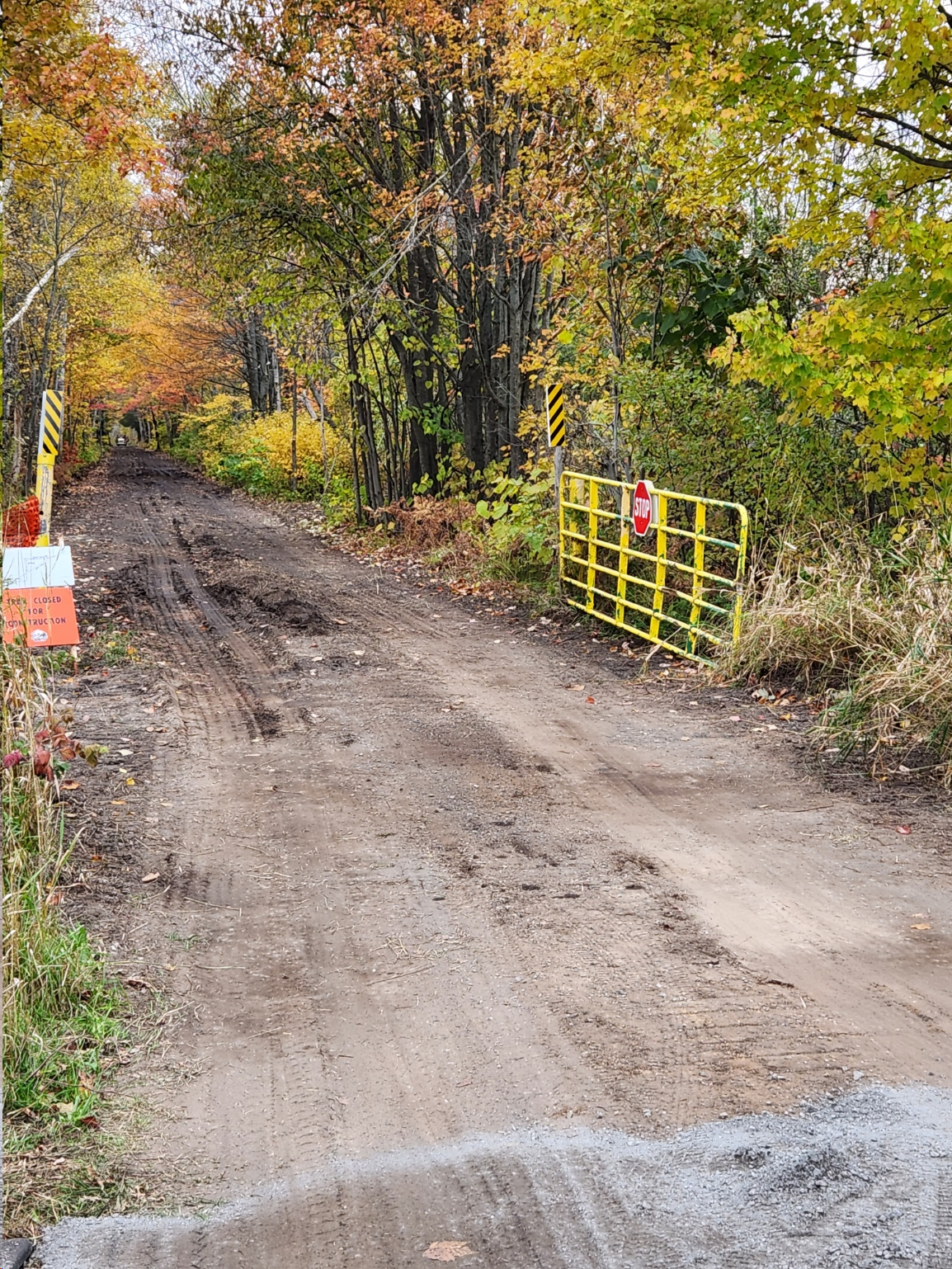 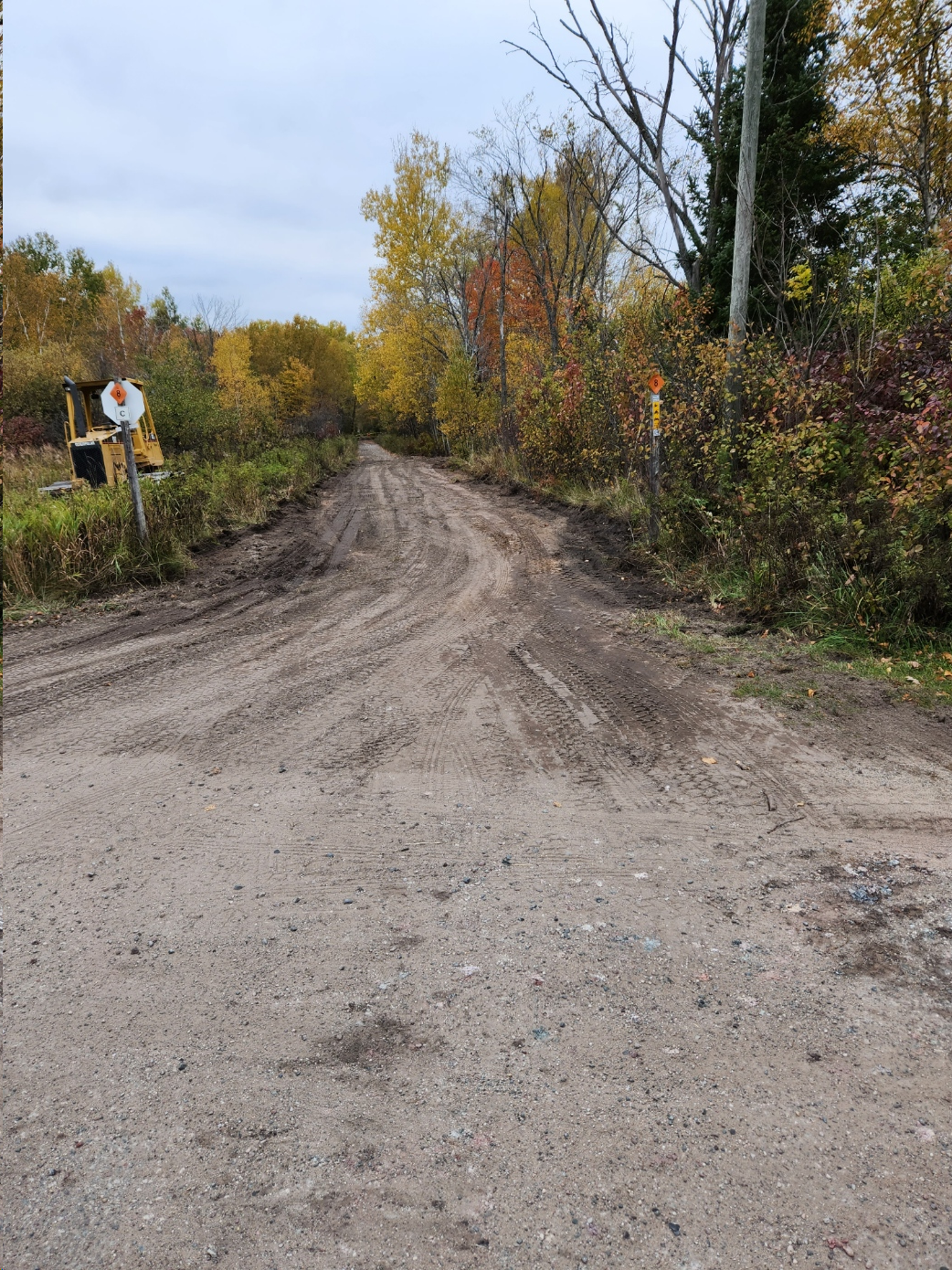 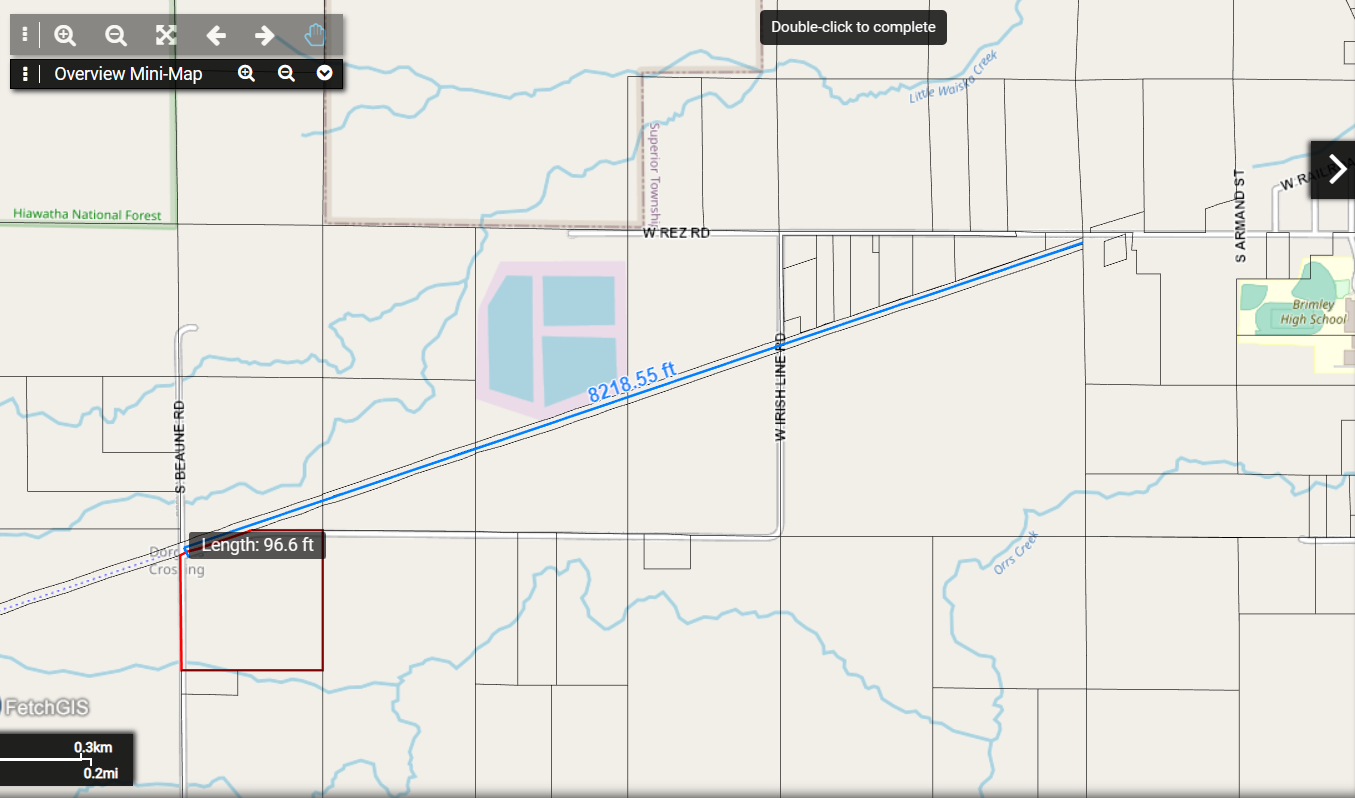 Chippewa County SORVA 2024 Grant Funds ORV Trail Improvement West of Brimley - Completed
Backfilling low spots with gravel before slag stone addition
Vibratory compaction after addition of topping slag
Finished Section of trail
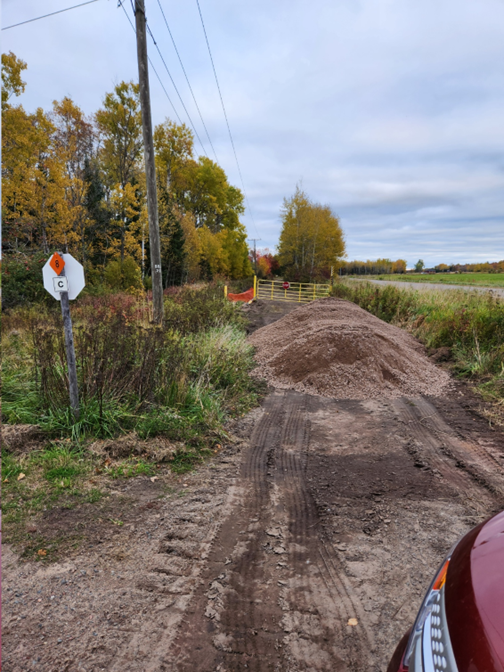 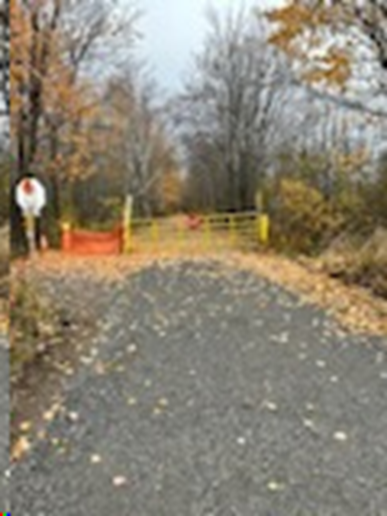 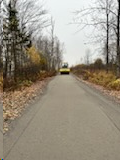 Chippewa County SORVA 2024 Grant Funds ORV Trail Improvement West of Brimley - Completed
Various completed sections of the trail
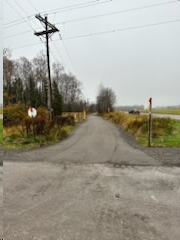 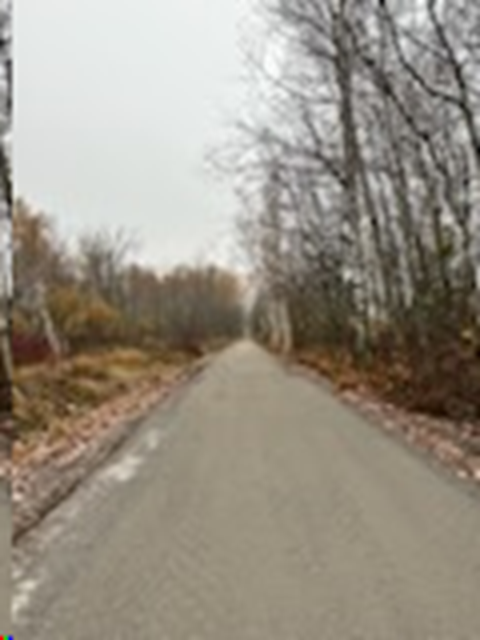 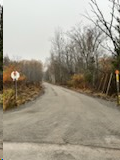